Экологический паспорт участкагруппы «Солнышко»
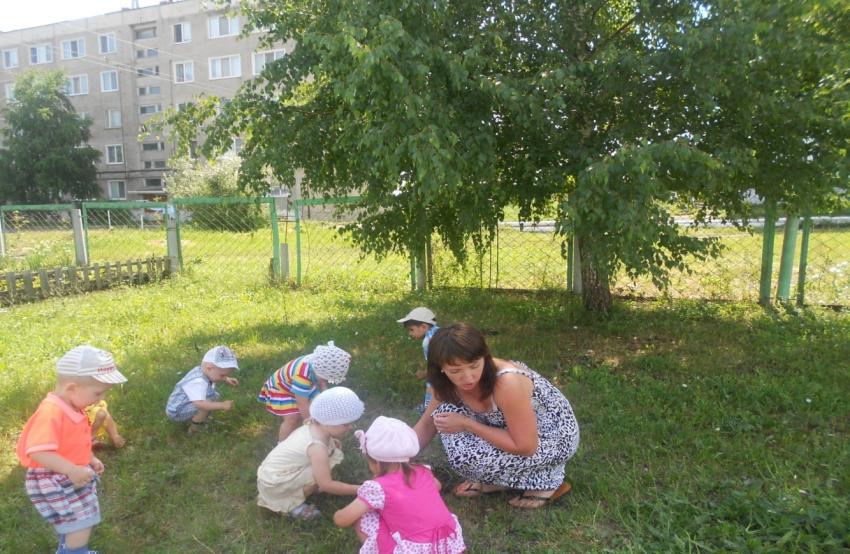 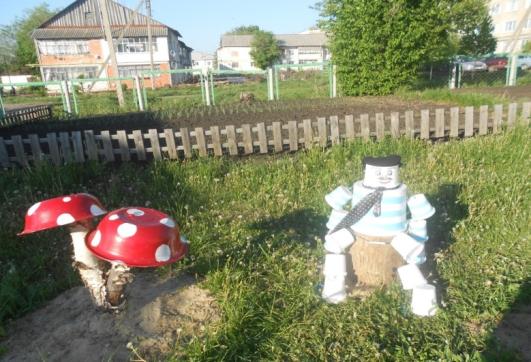 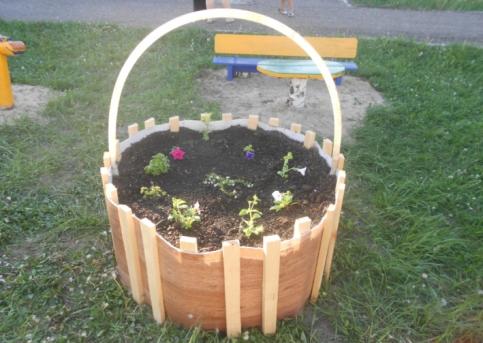 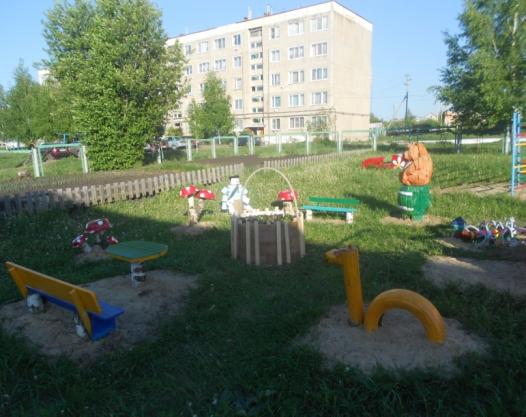 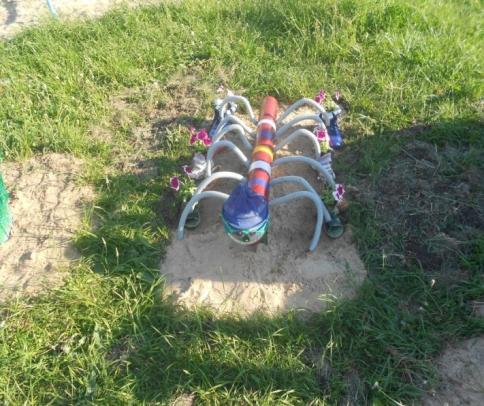 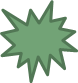 ekologicheskiy_pasport_uchastka.zip - ZIP архив, размер исходных файлов 3 110 185 байт
ДЕРЕВЬЯ
Деревья - цветковые и голосеменные растения с многолетними одревесневающими стеблями и корнями; жизненная форма растений. В отличие от кустарников, почти все одноствольные деревья ветвятся и образуют крону. В открытых местообитаниях деревья формируют раскидистую крону, ствол короткий и толстый. В лесу, в сомкнутом древостое ствол тоньше, прямее, более высокий, крона узкая, расположена высоко. Среди деревьев есть вечнозелёные и листопадные.
Объекты для наблюдений: береза, рябина, сосна.
Береза
Большинство видов берёз - деревья высотой 30-45 м, с обхватом ствола до 120—150 см, некоторые виды — кустарники от крупных до мелких, вплоть до стелющихся, едва приподнимающихся над землёй.
В давние времена, когда еще не было бумаги, умельцы особым образом выделывали верхний слой березовой коры — бересту, чтобы на ней можно было писать. Древесина дерева и сегодня служит для изготовления мебели, листья и почки используются в лекарственных целях, березовый сок не только вкусен, но и полезен, а из гибких тонких веток получаются отличные веники для бани.
Рябина
Ботаническая характеристика рябины Рябина обыкновенная - Sorbus aucuparia L. - небольшое дерево из семейства розоцветных (Rosaceae) высотой до 10 (редко 15 и даже 20) м, с ажурной кроной и серой гладкой корой. Листья очередные, крупные, непарноперистые, из 9-17 продолговатых или продолговато-ланцетных листочковВсе рябины достаточно холодоустойчивы. Они любят открытые солнечные места. Но могут мириться и с полутенью. Не боятся открытых пространств, так как хорошо переносят ветер.
Специальная обрезка не требуется. Вы можете лишь по желанию формировать крону рябины. Лучше всего производить обрезку ранней весной, до того как рябина выйдет из периода зимнего покоя и тронется в рост.
Размножаются рябины семенами весной.
Рассматривание рябины
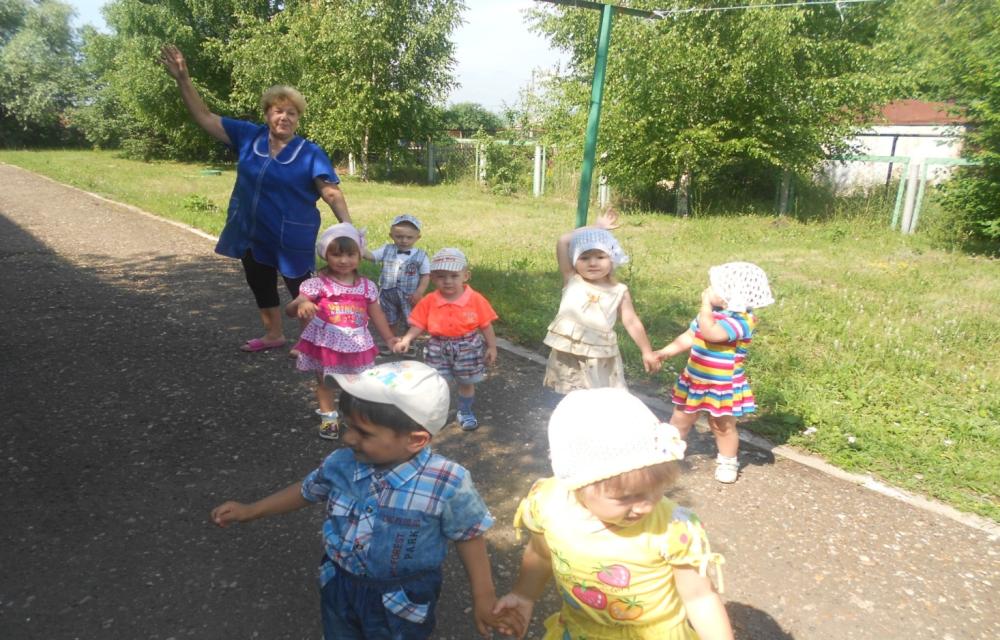 Сосна
Вечнозеленые хвойные растения, реже кустарники, с мутовчатым расположением ветвей;
кроны разнообразны по форме, с возрастом становятся ажурными, яйцевидно-притупленными или зонтиковидными.
Как ухаживать за сосной?
Лучшая подкормка для сосен - комплексные удобрения с минимальным содержанием азота. При выборе удобрения стоит обращать внимание на содержание в нем фосфора, калия и различных микроэлементов, которые способствуют росту сосны. Такую подкормку нужно проводить осенью, а популярным у садоводов биогумусом и компостом хвойные подкармливают с весны до середины лета.
Как часто поливать сосну?
Сосна не слишком влаголюбивое дерево, его можно сажать в достаточно сухом месте и не нужно часто поливать. Но редкие поливы должны быть обильными, особенно осенью для того, чтобы дерево лучше перезимовало.
ЦВЕТЫ
Самый высокоразвитый тип растений – цветковые растения. Орган размножения таких растений – цветок. Семена, из которых потом вырастают такие же растения, образуются именно в цветке.
В цветке происходят все процессы размножения. Сам цветок – это укороченный побег, листья на котором в процессе эволюции видоизменились и превратились в чашелистики, лепестки, тычинки и пестики. Конечно, процесс этот был очень долгим и длился в течение миллионов лет.
Объекты для наблюдений: канны, петуния, бархатцы, одуванчик, ромашка.
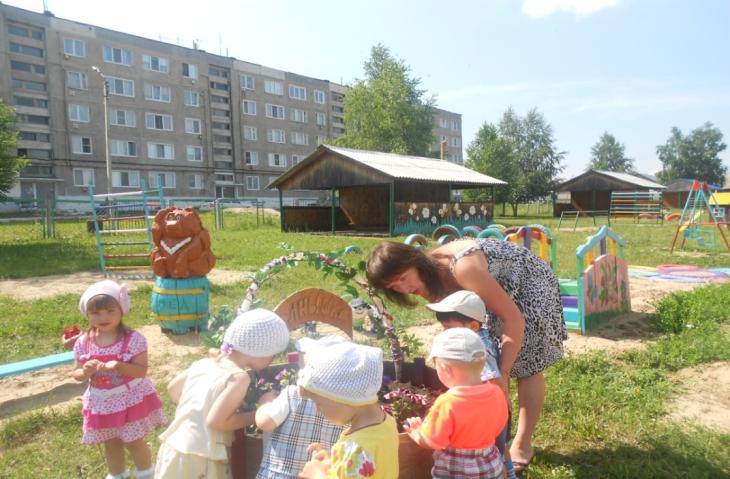 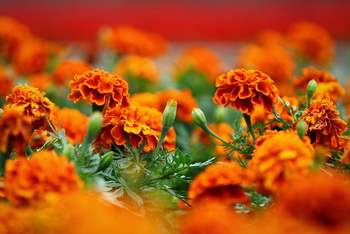 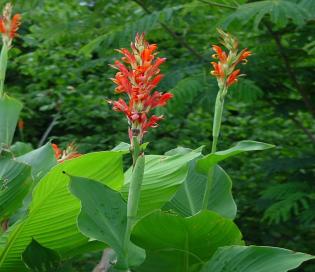 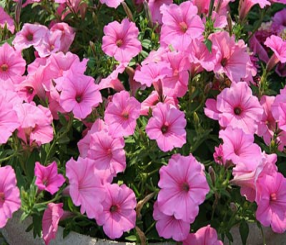 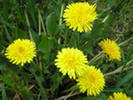 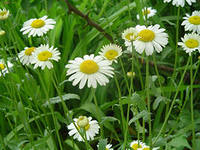 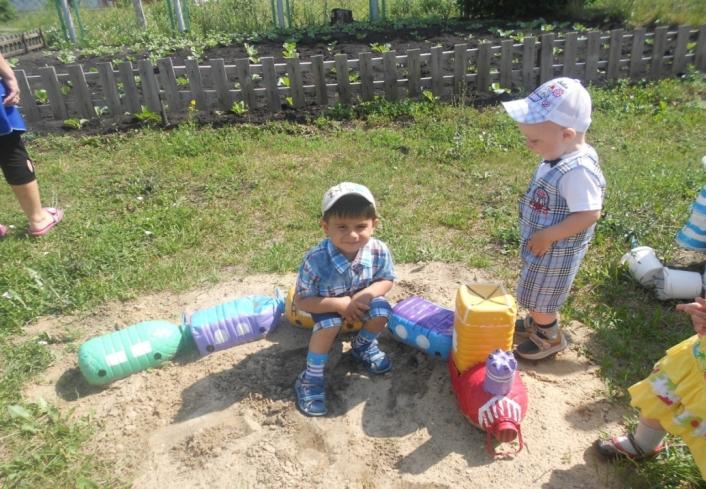 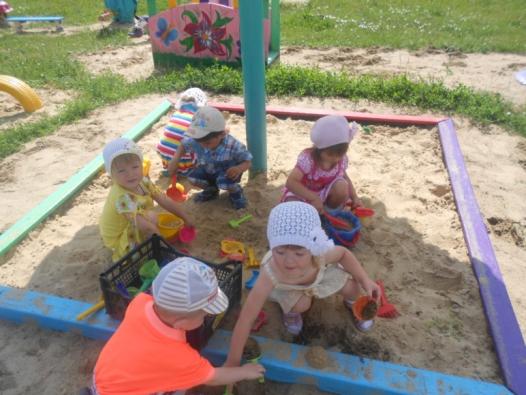 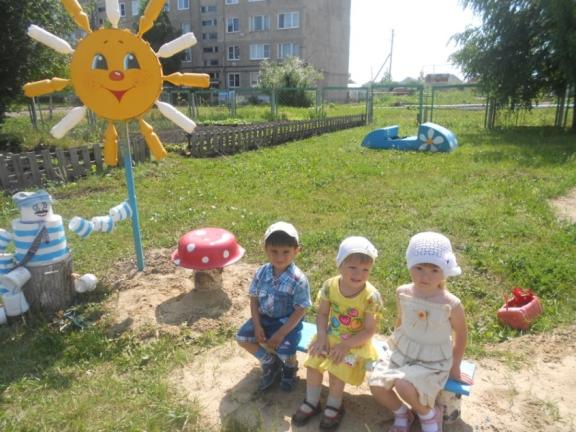 ПТИЦЫ
Птицы -  класс позвоночных животных. Передние конечности превратились в крылья, большинство приспособлено к полету. Тело покрыто перьями, температура тела постоянная, обмен веществ очень интенсивный. Размножаются, откладывая яйца. Объекты для наблюдений: голуби, сороки, воробьи, синички.
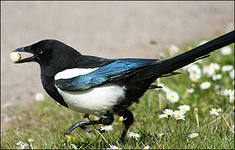 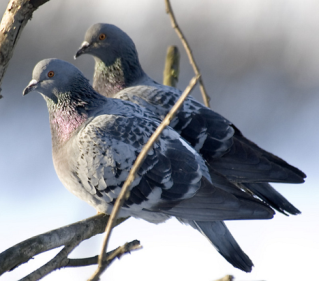 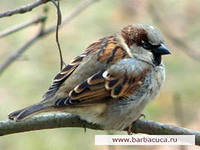 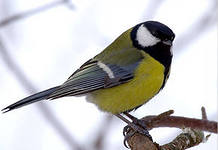 НАСЕКОМЫЕ
Насеко́мые (лат. Insécta) — класс беспозвоночных членистоногих животных. Согласно традиционной классификации, вместе смногоножками относятся к подтипу трахейнодышащих. Название класса происходит от глагола «сечь» (насекать) и представляет собой кальку с французского «insecte» (латинского insectum, ср. греческое ἔντομον с тем же значением), означающего «животное с насечками». Тело насекомых покрыто хитинизированной кутикулой, образующей экзоскелет, и состоит из трёх отделов: головы, груди и брюшка. Во многих группах насекомых второй и третий сегменты груди несут по паре крыльев. Ног три пары, и они крепятся на грудном отделе. Размеры тела насекомых от 0,2 мм до 30 см и более.
Объекты для наблюдений: божия коровка, муравей.
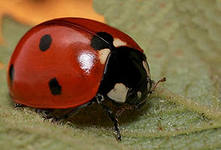 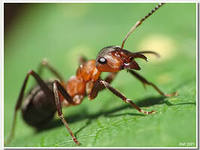 Свежий воздух малышамНужен и полезен!Очень весело гулять нам!И никаких болезней!...
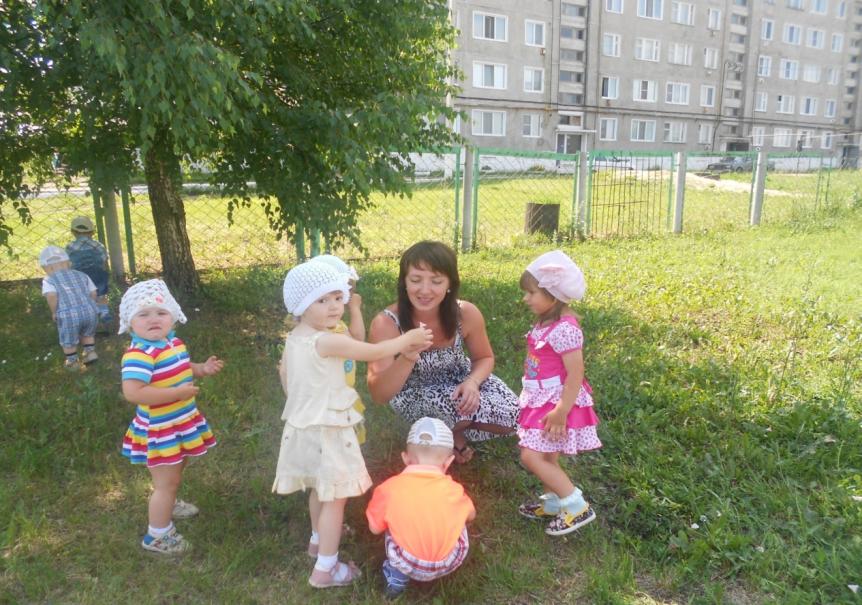 Спасибо за внимание!!!